Rekrutacja 2024/2025
Zasady rekrutacji
Ustawa z dnia 14 grudnia 2016 r. Prawo oświatowe 
     (Dz. U. z 2023 poz. 900)
Rozporządzenia Ministra Edukacji Narodowej z dnia 18 listopada  2022 r. w sprawie przeprowadzania postępowania rekrutacyjnego oraz postępowania uzupełniającego do publicznych przedszkoli, szkół, placówek i centrów 
    ( Dz. U. 2022 poz. 2431 ze zmianami.);
Terminów postępowania rekrutacyjnego i postępowania uzupełniającego, w tym terminów składania dokumentów, do klas szkół ponadpodstawowych  na rok szkolny 2024/2025 Pomorskiego Kuratora Oświaty z dnia 
    29 stycznia 2024r .
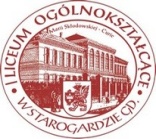 § 1.  Przyjmowanie dokumentów od kandydatów
W celu przeprowadzenia postępowania rekrutacyjnego na rok szkolny 2024/2025
 do szkół ponadpodstawowych w powiecie starogardzkim szkoły prowadzą scentralizowany elektroniczny nabór przez Internet:               
                     www.powiatstarogard.pl
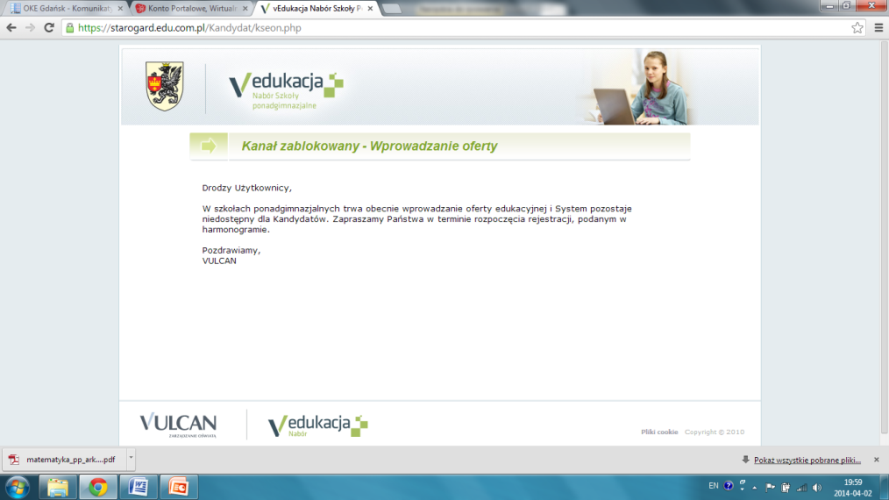 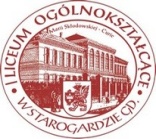 § 1.  Przyjmowanie dokumentów od kandydatów
2. Kandydaci do szkół ponadpodstawowych powiatu starogardzkiego mogą rejestrować się w systemie w:
macierzystej szkole podstawowej,
szkole  ponadpodstawowej  pierwszego wyboru,
punkcie informacyjnym o naborze, tj. w Wydziale Edukacji Starostwa Powiatowego    w Starogardzie Gdańskim , ul. Kościuszki 17,
dowolnym innym miejscu, które dysponuje dostępem do Internetu ( np. w domu, kawiarence internetowej).
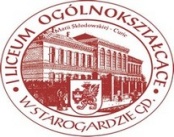 § 1.  Przyjmowanie dokumentów od kandydatów
Kandydaci, składając podania do szkoły, posługują się trzema kopiami świadectwa ukończenia szkoły podstawowej i trzema kopiami zaświadczenia o szczegółowych wynikach egzaminu ósmoklasisty poświadczonymi przez dyrektora szkoły podstawowej, które kandydat ukończył.
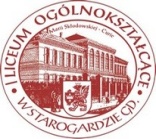 § 1.  Przyjmowanie dokumentów od kandydatów
6. W okresie rekrutacji tj. od 15 maja do 14 czerwca 2024  kandydaci do szkół ponadpodstawowych prowadzonych przez Powiat Starogardzki wybierają na stronie internetowej Systemu Elektronicznego Naboru szkoły i klasy, do których chcą być przyjęci:
Kandydat może wybrać maksymalnie trzy szkoły,
Kandydat może wybrać dowolną liczbę klas w każdej 
     z wybranych trzech szkół, 
Kandydat ustala kolejność wybranych klas, klasa wybrana jako pierwsza jest ta, na której kandydatowi najbardziej zależy. Ostatnia z zaznaczonych to ta, na której kandydatowi najmniej zależy. Są to tzw. preferencje kandydata. Szkoła, prowadząca klasę wybraną jako pierwszą jest traktowana jako szkoła pierwszego wyboru.
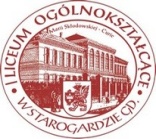 DOKUMENTY
Po wyborze szkół Kandydaci ubiegający się o przyjécie do szkół ponadpodstawowych, składają w terminie rekrutacji w pierwszej z wybranych szkół:
wniosek o przyjęcie do szkoły wydrukowane z Systemu Elektronicznego Naboru podpisany  przez co najmniej jednego rodzica /prawnego opiekuna ( do szkoły branżowej dodatkowo zaświadczenie od pracodawcy o zamiarze zawarcia umowy),
świadectwo ukończenia szkoły lub poświadczoną kopię świadectwa ukończenia szkoły podstawowej opatrzoną nr "1", 
zaświadczenie o wynikach egzaminu ósmoklasisty lub poświadczoną kopię zaświadczenia o wynikach egzaminu ósmoklasisty opatrzoną nr "1", 
zaświadczenie o uzyskaniu tytułu laureata lub finalisty olimpiad lub konkursów,
opinię wydaną przez publiczna poradnię psychologiczno- pedagogiczną, w tym publiczną poradnię specjalistyczną , w sprawie pierwszeństwa w przyjęciu ucznia z problemami zdrowotnymi.
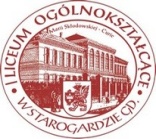 § 1.  Przyjmowanie dokumentów od kandydatów
W celu przeprowadzenia postępowania rekrutacyjnego na rok szkolny 2024/2025 do szkół ponadpodstawowych,  z dniem 15 maja 2024r. rozpoczynają działalność:
Szkolne Punkty Informacyjne, mieszczące się w budynkach szkół, w których można uzyskać informacje związane z rekrutacją, a także składać podania o przyjęcie do szkoły,
Powiatowy Punkt Informacyjny z siedzibą w budynku Starostwa Powiatowego w Starogardzie Gd. ul. Kościuszki 17, tel. (058) 76 73 576, koordynujący rekrutację.
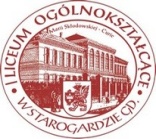 DOKUMENTY
Oryginał świadectwa ukończenia szkoły podstawowej wraz z oryginałem zaświadczenia o szczegółowych wynikach egzaminu ósmoklasisty należy złożyć w wybranej szkole, w której uczeń potwierdza wolę podjęcia nauki.
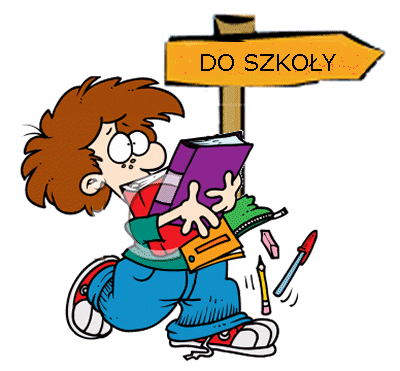 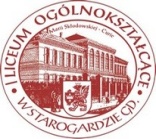 Do oryginałów dokumentów należy dołączyć:
dwie fotografie,
Kartę informacyjną kandydata (zał. 1).
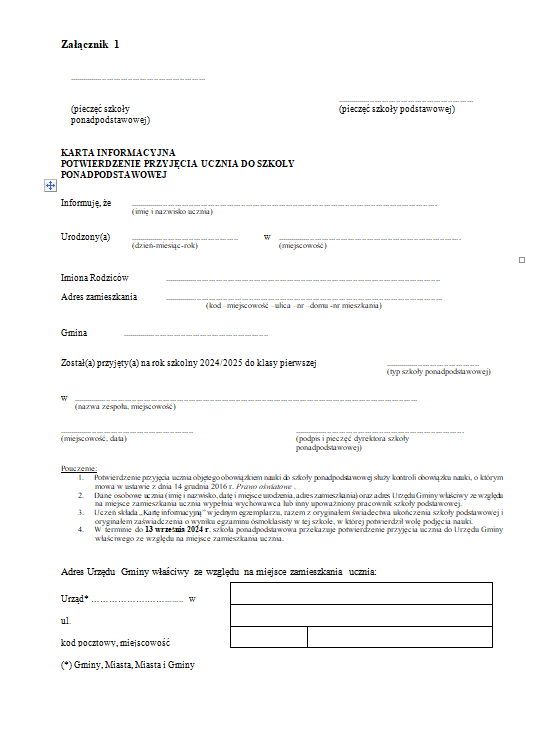 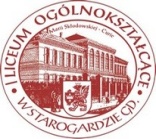 § 2.  Postępowanie kwalifikacyjne
Maksymalnie  200, w tym:

   100 punktów - punkty uzyskane w wyniku egzaminu ósmoklasisty zawarte w zaświadczeniu o szczegółowych wynikach egzaminu. 
Wyniki egzaminu ósmoklasisty wyrażone w skali procentowej dla zadań z zakresu: 
język polski
matematyka
język obcy nowożytny na poziomie podstawowym, przelicza się na punkty według zasady: wynik procentowy z ww. zakresów mnożony przez 0,35 pkt.   w przypadku j. polskiego i matematyki, przez 0,3 pkt.  w przypadku j. obcego.
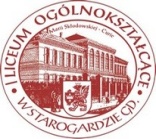 § 2.  Postępowanie kwalifikacyjne
pochodzących z przeliczenia ocen uzyskanych na świadectwie ukończenia szkoły podstawowej z czterech przedmiotów (max. 72 punkty). 
    Pod uwagę brane są przedmioty:
język polski; 
matematyka;
język angielski;
jeden spośród: biologia, chemia, fizyka, historia,
 j. niemiecki , geografia, informatyka, wos , j. obcy –
 w zależności od wyboru klasy.
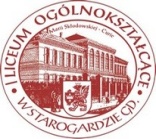 Przedmioty rekrutacyjne
Czwarty przedmiot, uwzględniony w rekrutacji do szkół ponadpodstawowych, w roku 2024 będzie zależał od decyzji poszczególnych szkół.

W technikach będzie to przedmiot najściślej związany z kształceniem zawodowym. 

W liceach ogólnokształcących będzie to przedmiot nadający rozszerzenie.
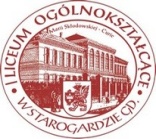 np. I LO
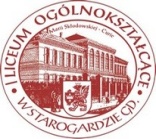 § 2.  Postępowanie kwalifikacyjne
celujący – 18 punktów
bardzo dobry – 17 punktów,
dobry – 14 punktów,
dostateczny – 8 punktów
dopuszczający - 2 punkty
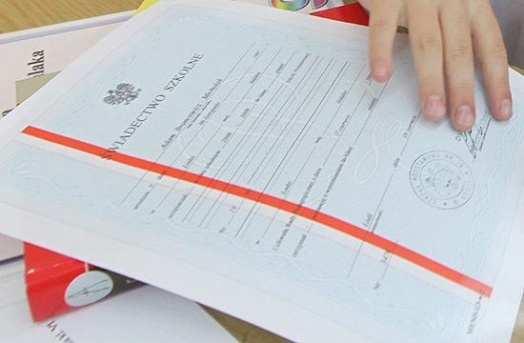 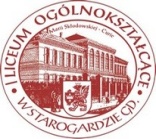 § 2.  Postępowanie kwalifikacyjne
uzyskanych za inne osiągnięcia wymienione w świadectwie ukończenia szkoły podstawowej w dowolnym roku  (maksymalnie 28 punkty):

a) za ukończenie szkoły podstwaowej  z wyróżnieniem – 7  punktów

b) za uzyskanie tytułu w konkursach przedmiotowych organizowanych przez kuratora (kuratorów) oświaty o zasięgu ponadwojewódzkim , w tym: 
      finalisty konkursu przedmiotowego  - 10 punktów
      laureata konkursu tematycznego - 7 punktów
      finalisty konkursu tematycznego -5  punktów 

c) za  uzyskanie tytułu w konkursach przedmiotowych organizowanych przez kuratora (kuratorów) oświaty o zasięgu  wojewódzkim , w tym: 
      dwóch lub więcej tytułów finalisty konkursu przedmiotowego - 10 punktów
      dwóch lub więcej tytułów  laureata konkursu tematycznego - 7 punktów
      dwóch lub więcej tytułów  finalisty  konkursu tematycznego - 5 punktów
      finalisty  konkursu przedmiotowego - 7 punktów
      laureata konkursu tematycznego - 5 punktów 
      finalista konkursu tematycznego -3 punkty
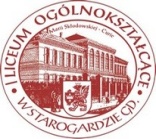 § 2.  Postępowanie kwalifikacyjne
c)za uzyskania wysokiego miejsca  w zawodach wiedzy, artystycznych, sportowych przy czym na szczeblu:
międzynarodowym – 4 punkty,
krajowym – 3 punkty, 
wojewódzkim – 2 punkty,
powiatowym – 1 punkt;
e)za osiągnięcia w zakresie aktywności społecznej,         w tym na rzecz środowiska szkolnego, 
   w szczególności w formie wolontariatu – 3 punkty.
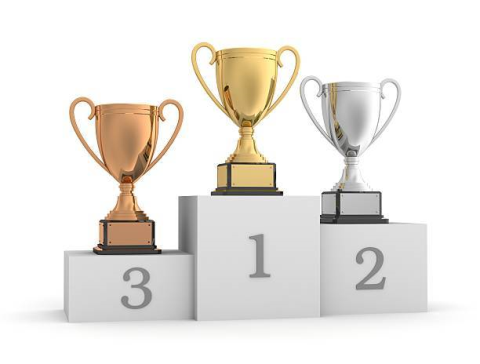 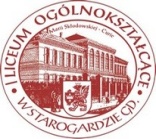 Postępowanie kwalifikacyjne
W przypadku gdy kandydat ma więcej niż jedno szczególne osiągnięcie z takich samych zawodów wiedzy, artystycznych i sportowych, na tym samym szczeblu oraz z tego samego zakresu, wymienione na świadectwie ukończenia szkoły podstawowej 
uzyskane w dowolnej klasie szkoły podstawowej, przyznaje się jednorazowo punkty za najwyższe osiągnięcie tego ucznia w tych zawodach, z tym że maksymalna liczba punktów możliwych do uzyskania za wszystkie osiągnięcia wynosi 18 punktów
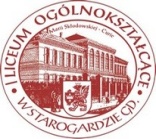 28 pkt.
= 7 pkt. świadectwo z wyróżnieniem 
+ 3 pkt. wolontariat, aktywność na rzecz szkoły
+ 18 pkt. konkursy
  ( np. 
1m. piłka ręczna na szczeblu wojewódzkim 2 pkt.
1m. piłka nożna na szczeblu powiatowym  1 pkt.  
1m.  w konkursie plastycznym  na szczeblu  
        powiatowym  1 pkt.
3m.  w konkursie recytatorskim  na szczeblu  
              powiatowym  1 pkt. ….) 
                       WPISANE  NA   ŚWIADECTWIE
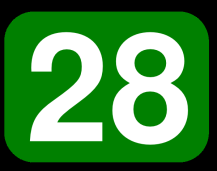 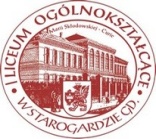 Do szkoły przyjmowani są kandydaci, kolejno,         z największą ilością punktów.
W przypadku równorzędnych wyników uzyskanych w pierwszym etapie postępowania rekrutacyjnego, w drugim etapie postępowania rekrutacyjnego przyjmuje się kandydatów
   z problemami zdrowotnymi, ograniczającymi możliwości wyboru kierunku kształcenia ze względu na stan zdrowia, potwierdzonymi opinią publicznej poradni psychologiczno-pedagogicznej, w tym publicznej poradni specjalistycznej.
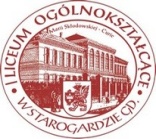 § 2.  Postępowanie kwalifikacyjne
W przypadku równorzędnych wyników uzyskanych w drugim etapie postępowania rekrutacyjnego lub jeżeli po zakończeniu tego etapu szkoła, nadal dysponuje wolnymi miejscami, na trzecim etapie postępowania rekrutacyjnego są brane pod uwagę łącznie kryteria:
 
1) wielodzietność rodziny kandydata;
2) niepełnosprawność kandydata;
3) niepełnosprawność jednego z rodziców kandydata;
4) niepełnosprawność obojga rodziców kandydata;
5) niepełnosprawność rodzeństwa kandydata;
6) samotne wychowywanie kandydata w rodzinie;
7) objęcie kandydata pieczą zastępczą.
 
      Kryteria, o których mowa, mają jednakową wartość.
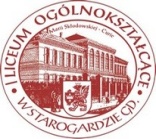 § 2.  Postępowanie kwalifikacyjne
Laureaci lub finaliści ogólnopolskich olimpiad przedmiotowych oraz laureaci konkursów przedmiotowych o zasięgu wojewódzkim lub ponadwojewódzkim, przeprowadzonych zgodnie       z art. 132 z dnia 14 grudnia 2016 r. Prawo oświatowe , przyjmowani są do wybranej szkoły ponadpodstawowej  niezależnie od przyjętych kryteriów.
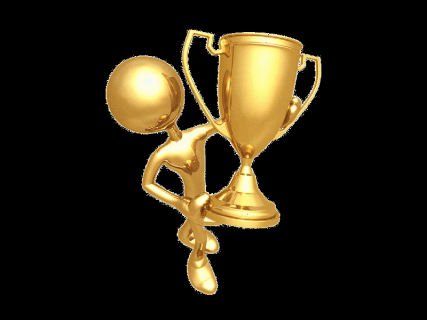 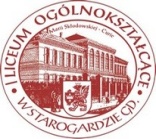 § 3. Terminy rekrutacji
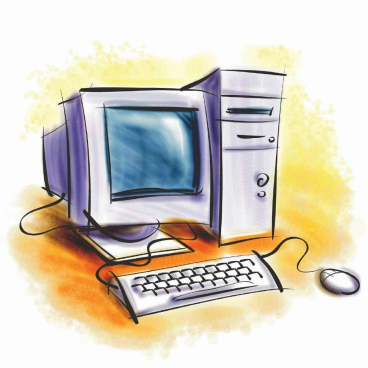 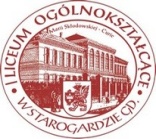 § 3. Terminy rekrutacji
od 15 maja do 14 czerwca 2024 r. 
do godz. 15.00– składanie podań o przyjęcie do szkoły wraz z dokumentami (podpisanego przez co najmniej jednego rodzica);
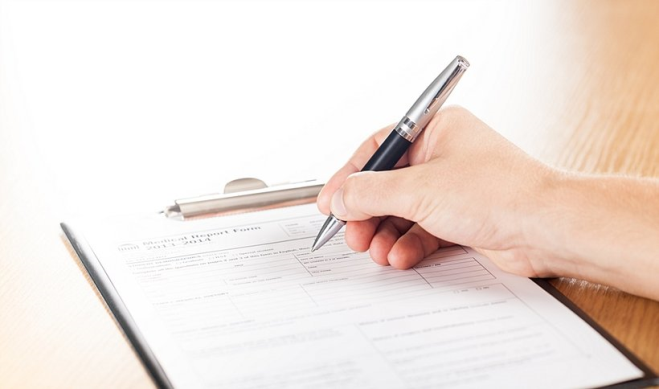 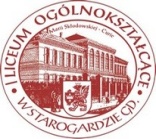 § 3. Terminy rekrutacji
do 5 lipca 2024 godz.15.00 – 
      uzupełnienie wniosku o przyjęcie do szkoły ponadpodstawowej o świadectwo ukończenia szkoły podstawowej i o zaświadczenie o wyniku egzaminu ósmoklasisty oraz złożenie nowego wniosku, w tym zmiana przez kandydata wniosku o przyjęcie, z uwagi na zmianę szkół do których kandyduje;

12 lipca 2024 godz. do godz. 15.00– ogłoszenie listy kandydatów zakwalifikowanych do szkoły i kandydatów niezakwalifikowanych do szkoły;
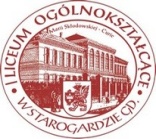 § 3. Terminy rekrutacji
22 lipca 2024 r. do godz. 1400 – ogłoszenie listy kandydatów przyjętych do szkoły oraz listy kandydatów nieprzyjętych do szkoły;
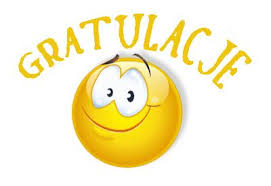 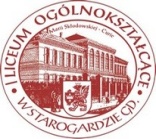 § 4.  Postanowienia końcowe
Komisja rekrutacyjna przyjmuje kandydata do szkoły, jeżeli w wyniku postępowania rekrutacyjnego kandydat został zakwalifikowany oraz złożył wymagane dokumenty.
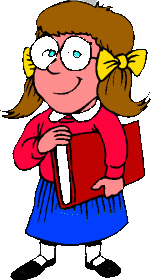 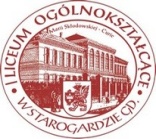 § 4.  Postanowienia końcowe
Komisja rekrutacyjna podaje do publicznej wiadomości listę kandydatów przyjętych i kandydatów nieprzyjętych do szkoły. Lista zawiera imiona i nazwiska kandydatów przyjętych i kandydatów nieprzyjętych lub informację o liczbie wolnych miejsc.
Listy zawierają imiona i nazwiska kandydatów uszeregowane w kolejności alfabetycznej oraz 
   najniższą liczbę punktów, która uprawnia do przyjęcia.
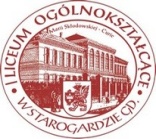 § 4.  Postanowienia końcowe
W terminie 3 dni od dnia podania do publicznej wiadomości listy kandydatów przyjętych i kandydatów nieprzyjętych, rodzic kandydata lub kandydat pełnoletni może wystąpić do komisji rekrutacyjnej z wnioskiem 
   o sporządzenie uzasadnienia odmowy przyjęcia kandydata do szkoły.
Uzasadnienie sporządza się w terminie 3 dni od dnia wystąpienia przez rodzica kandydata lub kandydata pełnoletniego z wnioskiem.
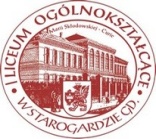 § 4.  Postanowienia końcowe
Rodzic kandydata lub kandydat pełnoletni może wnieść do dyrektora szkoły odwołanie od rozstrzygnięcia komisji rekrutacyjnej, 
w terminie 3 dni od dnia otrzymania uzasadnienia.

     Dyrektor szkoły rozpatruje odwołanie od     
     rozstrzygnięcia komisji rekrutacyjnej, w terminie 
     3 dni od dnia otrzymania odwołania. Na     
      rozstrzygnięcie dyrektora szkoły służy skarga do sądu  
      administracyjnego.
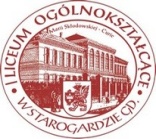 Rekrutacja 2024/2025